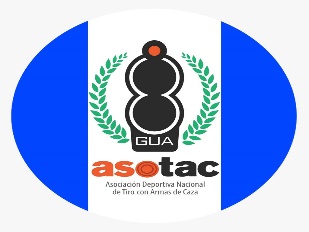 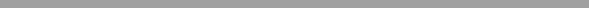 Asociación Deportiva Nacional de Tiro con Armas de Caza
La Asociación Deportiva Nacional de Tiro con Armas de Caza con relación al numeral 10 del artículo 10 del Capítulo segundo,                       Decreto No. 57-2008 informa:                Que este numeral no aplica para el ejercicio fiscal 2024 a la                     Asociación en cuanto a los procesos de cotización y licitación para               la adquisición de bienes relacionados con los programas de                  educación, salud, seguridad, desarrollo rural, y todos aquellos que tienen dentro de sus características la entrega de dichos bienes a beneficiarios directos o indirectos.  Por lo que:
No cuenta con un detalle de procesos de adjudicación y/o contratos para adquisiciones con procesos de cotización y licitación.
 
La compra de los cartuchos de tiro se realiza por medio  de CDAG y/o COG con base en lo establecido en el artículo 215, Ley Nacional para el Desarrollo de la Cultura Física y del Deporte.
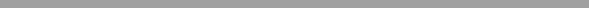 (Artículo 10, numeral 10, Ley de Acceso a la Información Pública)
PROCESOS DE COTIZACIÓN Y LICITACIÓN PARA PROGRAMAS DEL SUJETO OBLIGADO PARA BENEFICIARIOS DIRECTOS E INDIRECTOS
Vigente período 2024